ESTERS
Mo and Lana
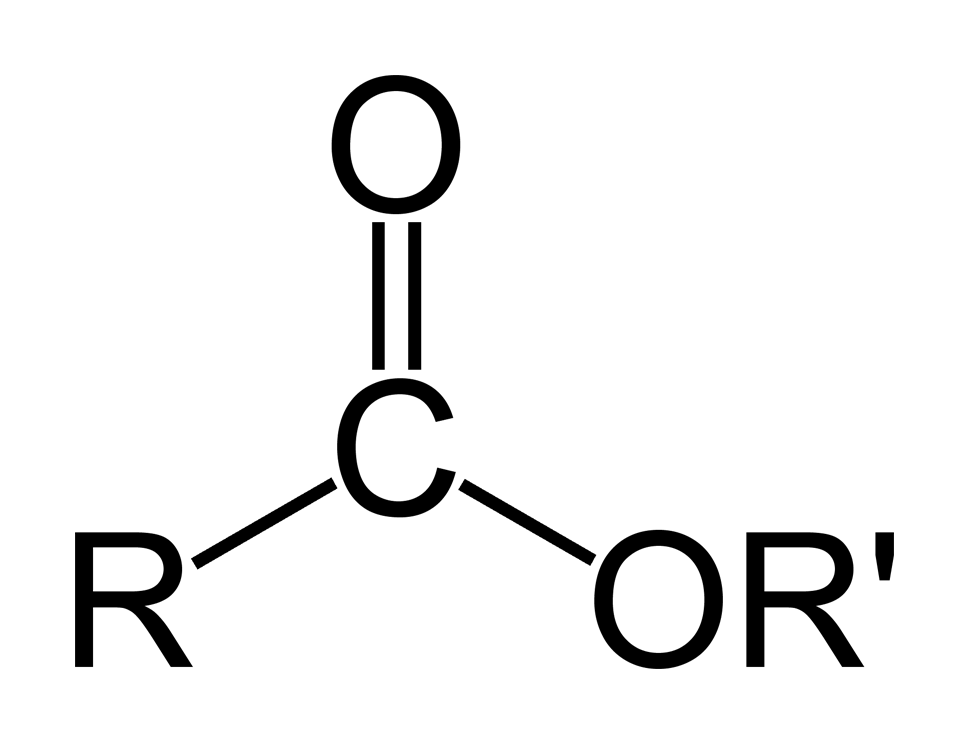 RCOOR’
Esters
Structure of ester:
4th on priority list
1st: Cations
2nd: Carboxylic Acids
3rd: Acid Anhydrides
4th: Esters
RCOOR’
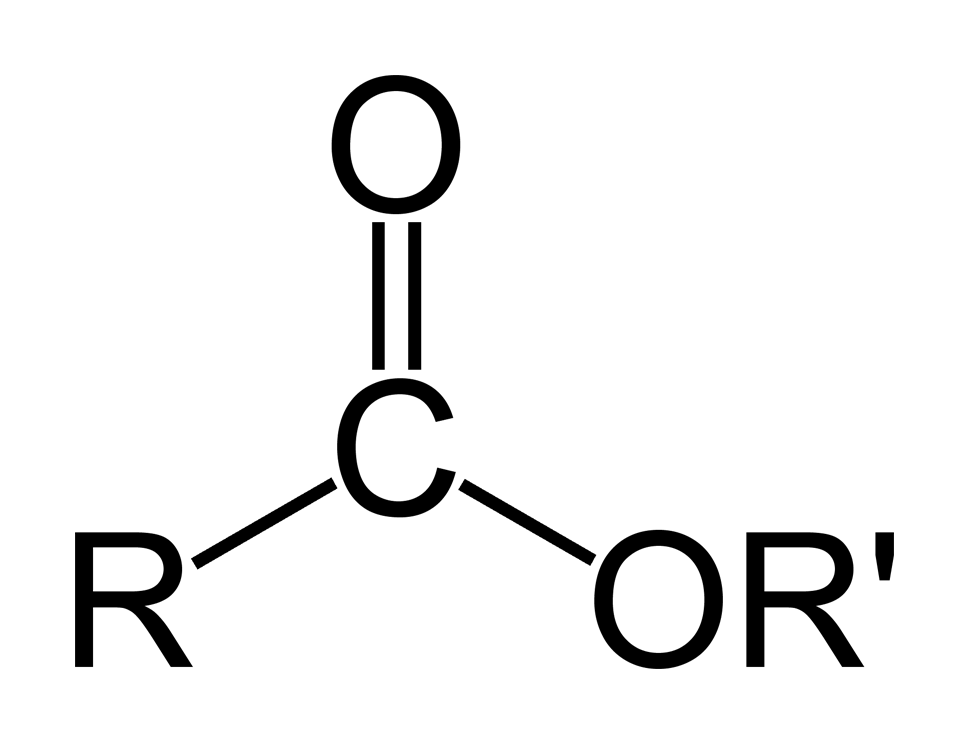 Esterification- How to make an ester
Carboxylic Acid
Alcohol
Ester
Water
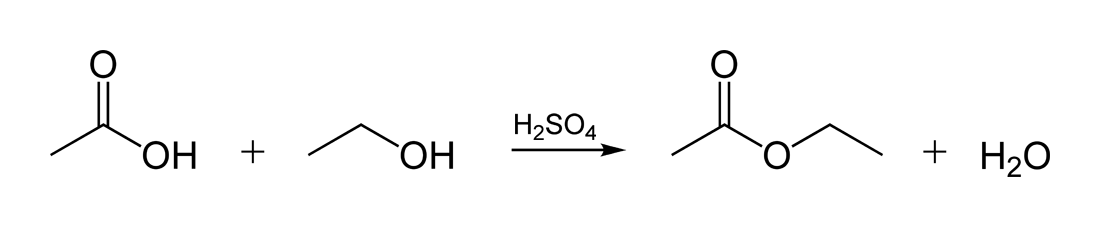 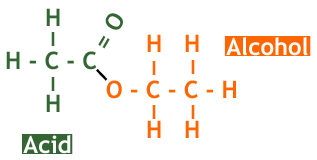 Naming
Esters have two parts to their names
Part 1: the group that came from the alcohol
Everything right of single bonded O, name as attached group (using yl and priority)

Part 2: the group that came from the carboxylic acid 
Everything to the left of the O, drop e and add ---oate.
Note: Esters are drawn with the carboxylic acid first and then the alcohol but they are written with the alcohol first and carboxylic acid second
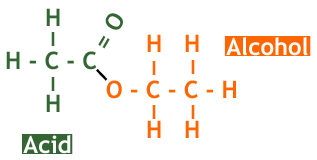 Ethyl
Ethanoate
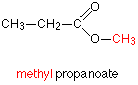 Practice- NAME THESE
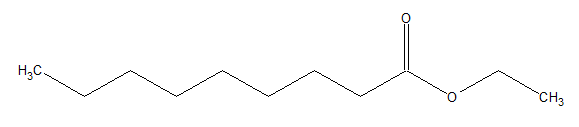 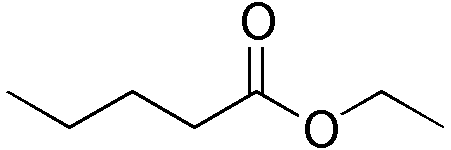 ANSWERS
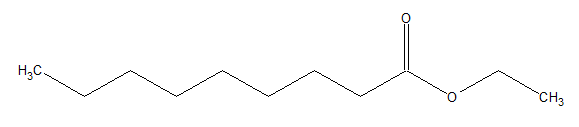 Ethyl nonanoate
“Grape”
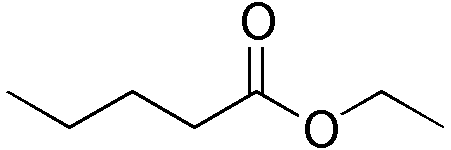 Ethyl penanoate
“Apple”
Practice- DRAW THESE
Methyl penanoate
“Flowery”


Methyl benzoate
“Fruity”
ANSWERS
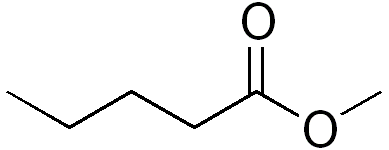 Methyl penanoate
“Flowery”


Methyl benzoate
“Fruity”
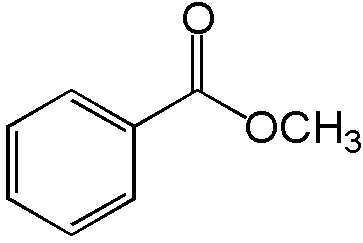 Uses
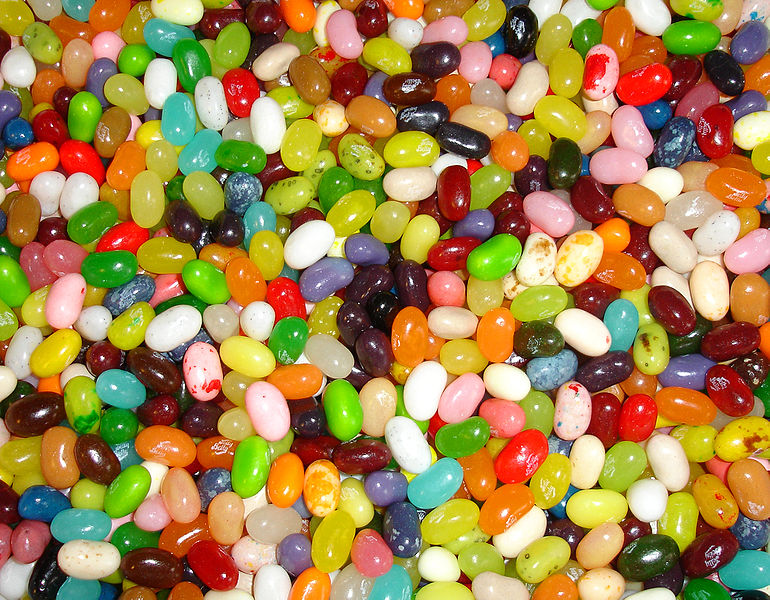 Artificial and natural flavors and smells
Such as:
-Fruits
-Flowers
-Candy
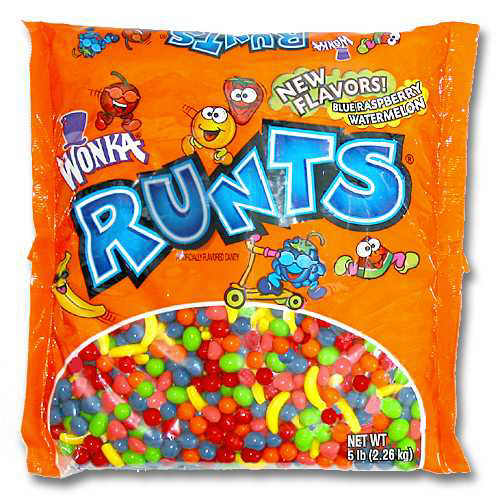 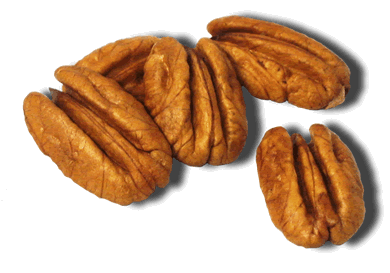 No Apple Pie       No Pecan Pie
Ingredients
2 cups water 
1 ½ cups white sugar 
1 ½ teaspoons cream of tartar 
1 tablespoon butter 
Cinnamon 
Approx. 30 Ritz crackers 
Pie shells
Ingredients
9-in pre-made refrigerator crust 
1 1/2 cups sugar 
1 stick butter or margarine 
2 eggs 
1/2 cup coconut 
1/2 cup and 1 Tbsp mashed pinto beans 
1 tsp vanilla extract
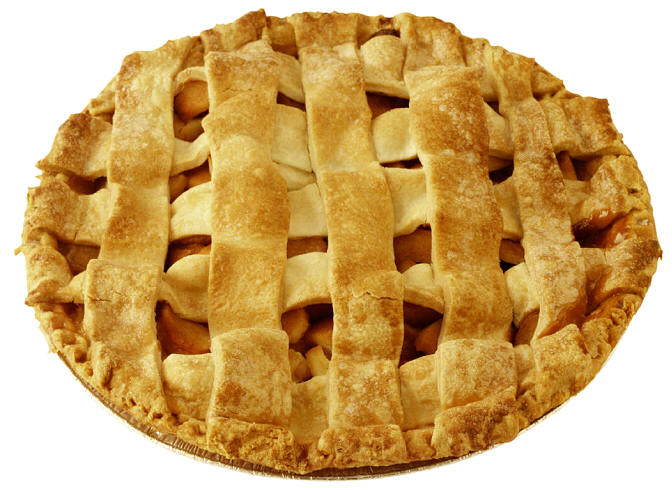 No Apple/ Pecan Pie Science
Cream of Tartar + Sugar + heat = Apple Ester!!

Ritz Crackers look like cooked apples
Pinto Beans = Pecan Pie Texture


Sugar = Pecan Pie Flavor
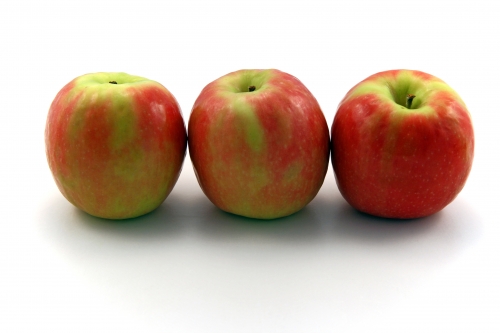